Les trois oursByron Barton
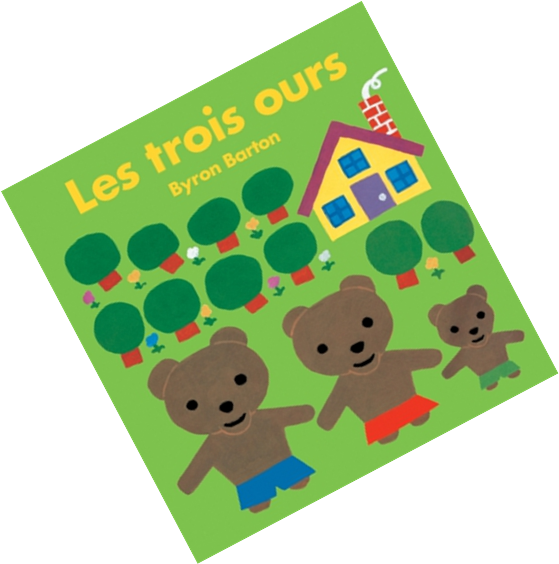 Travail réalisé par des enseignants de la circonscription de Bayonne.
Module 1Découvrir le début de l’histoireet bien le comprendre.
Comprendre certains mots qui seront utilisés dans l’histoire
Travail réalisé par des enseignants de la circonscription de Bayonne.
Un ours
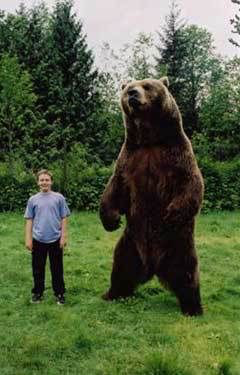 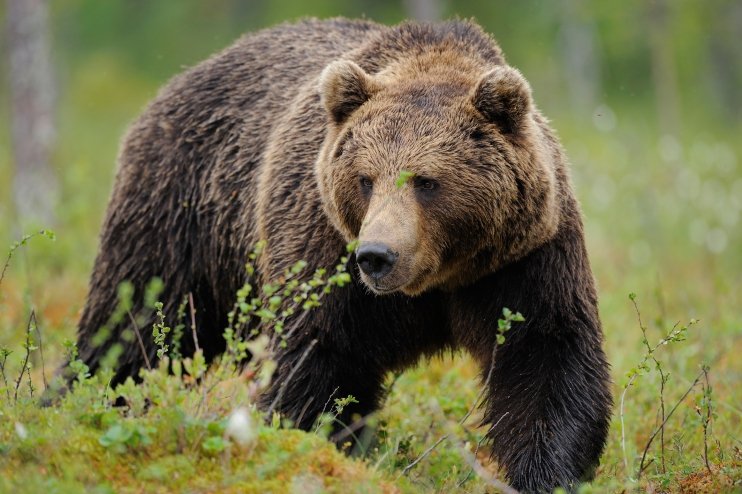 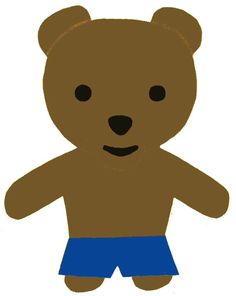 Travail réalisé par des enseignants de la circonscription de Bayonne.
Un ourson
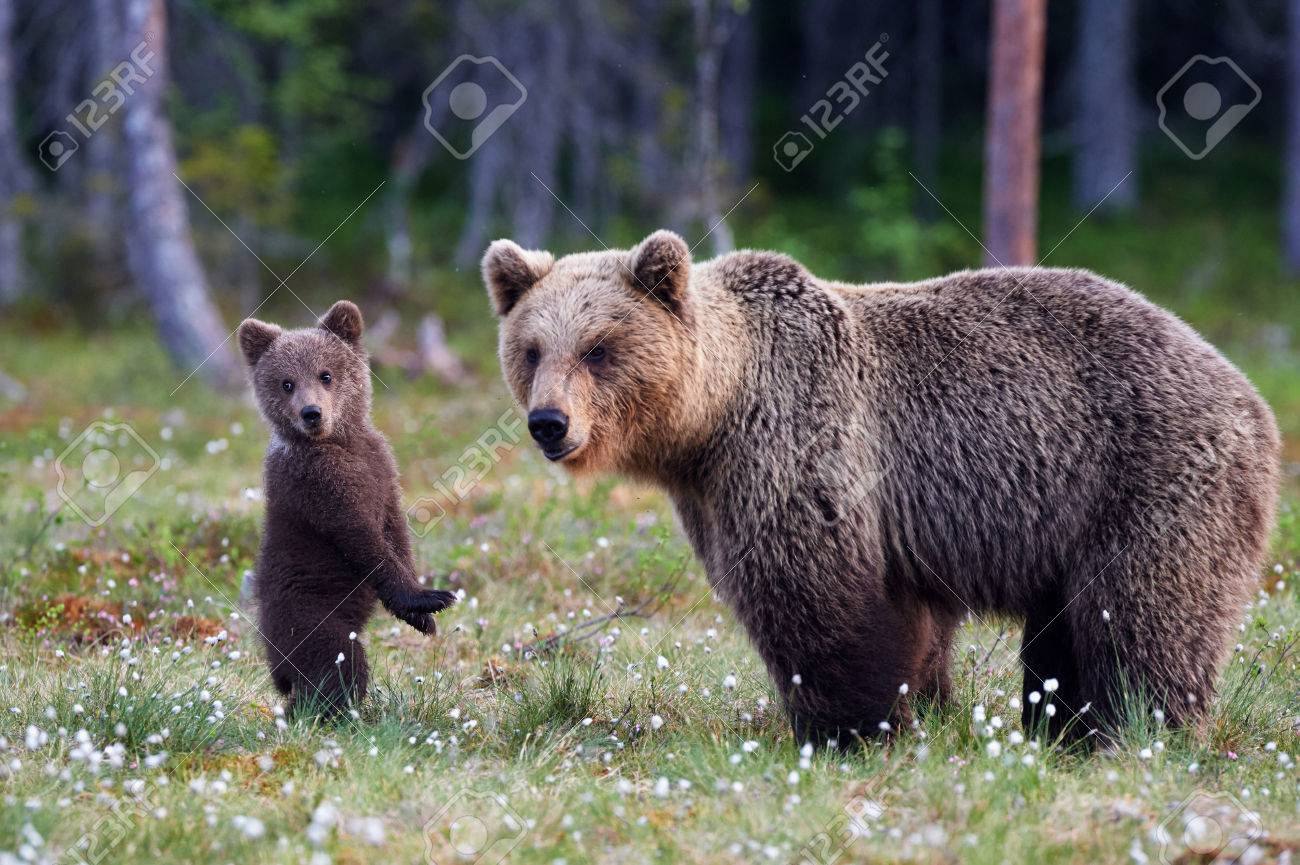 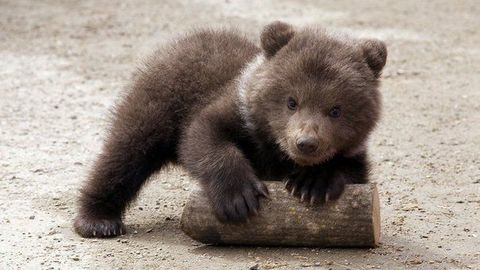 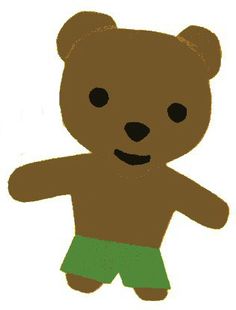 Travail réalisé par des enseignants de la circonscription de Bayonne.
Un délicieux chocolat
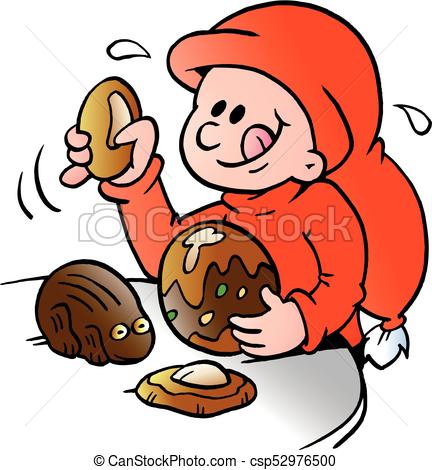 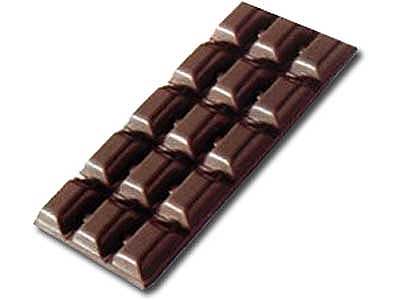 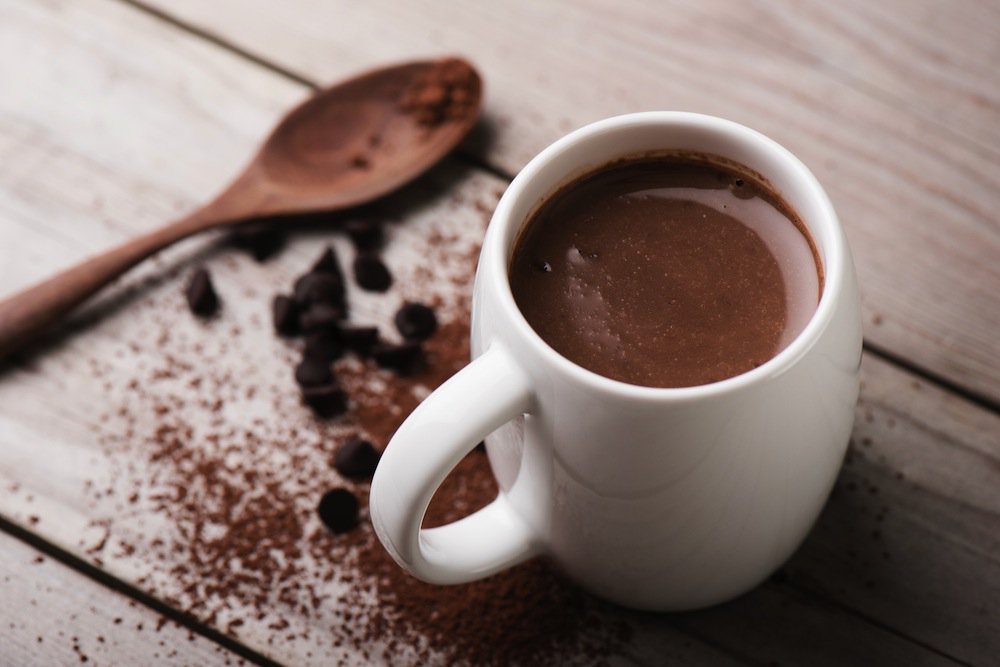 Travail réalisé par des enseignants de la circonscription de Bayonne.
Un grand bol
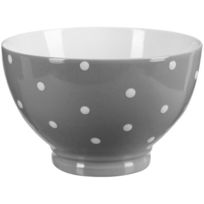 Un bol un peu plus petit
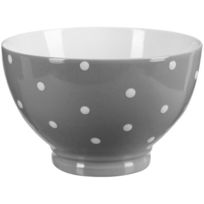 Un tout  petit bol
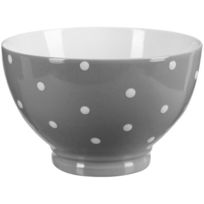 Travail réalisé par des enseignants de la circonscription de Bayonne.
Brûlant
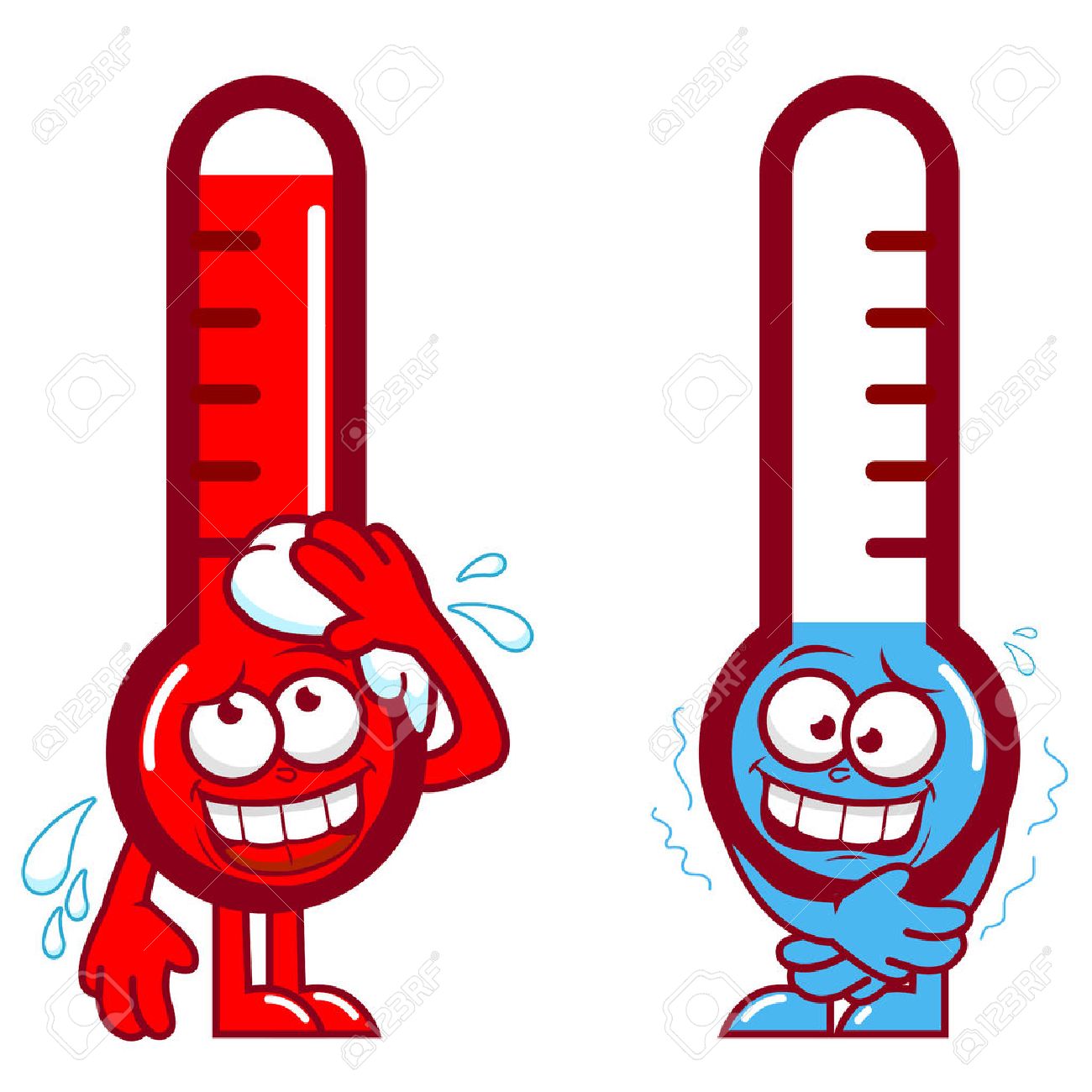 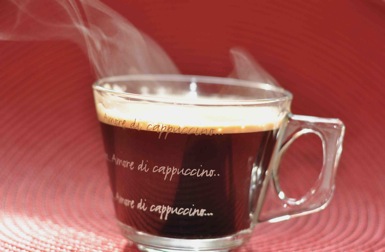 Travail réalisé par des enseignants de la circonscription de Bayonne.
Refroidir
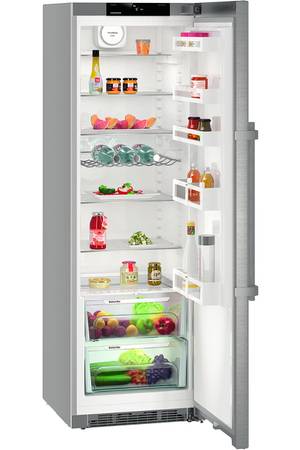 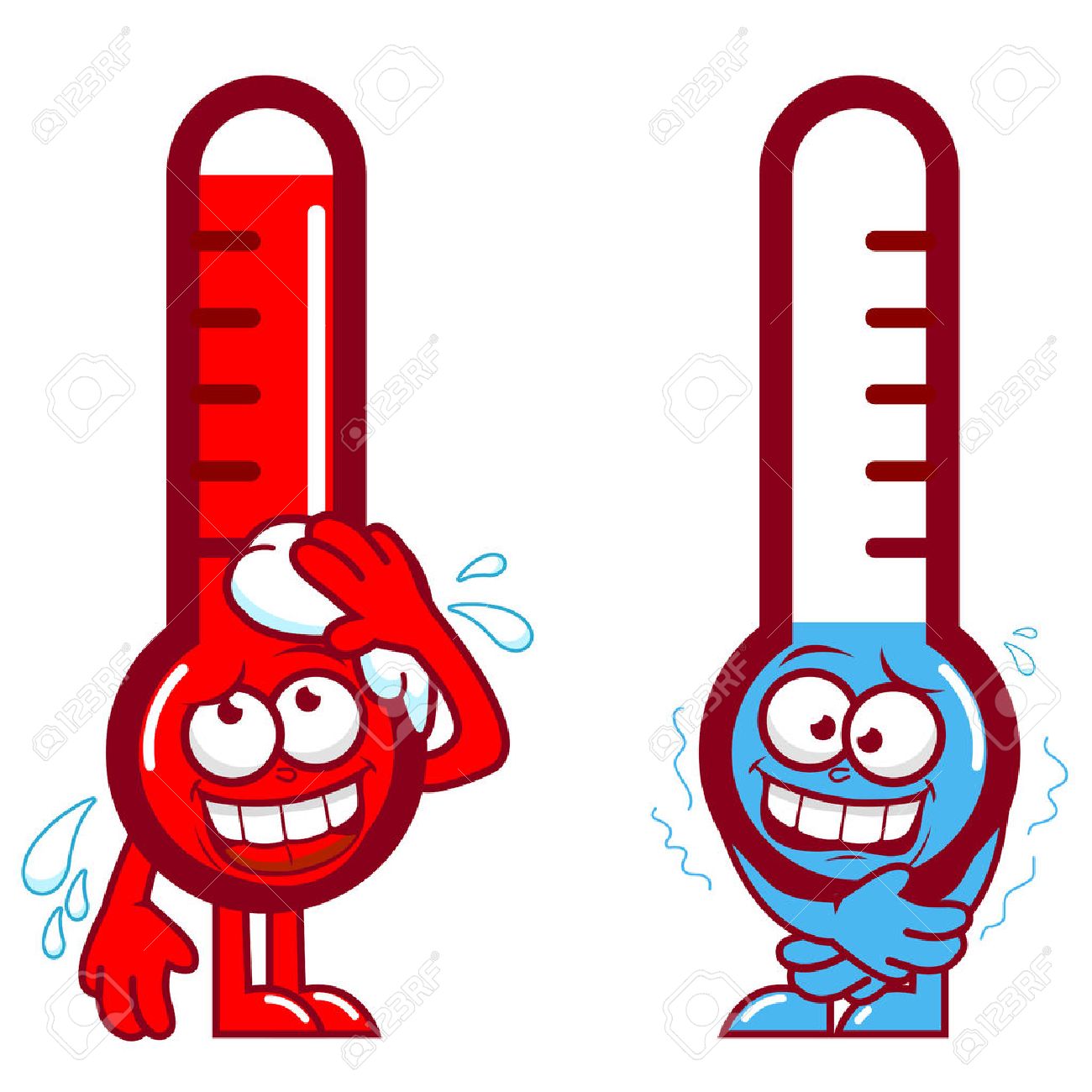 Travail réalisé par des enseignants de la circonscription de Bayonne.
Se promener
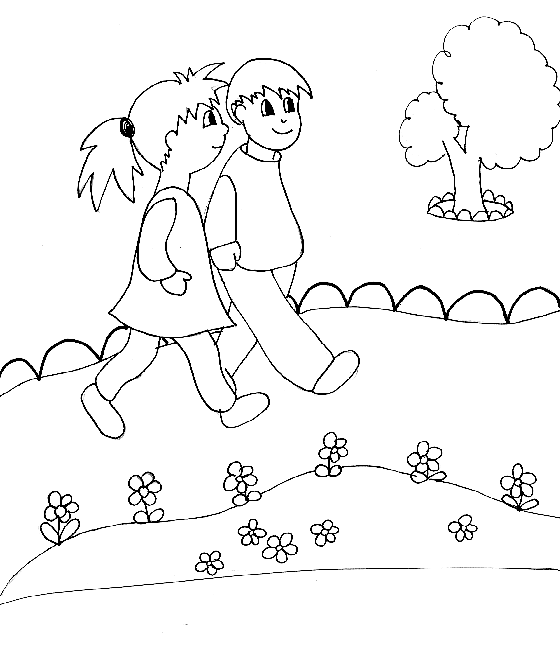 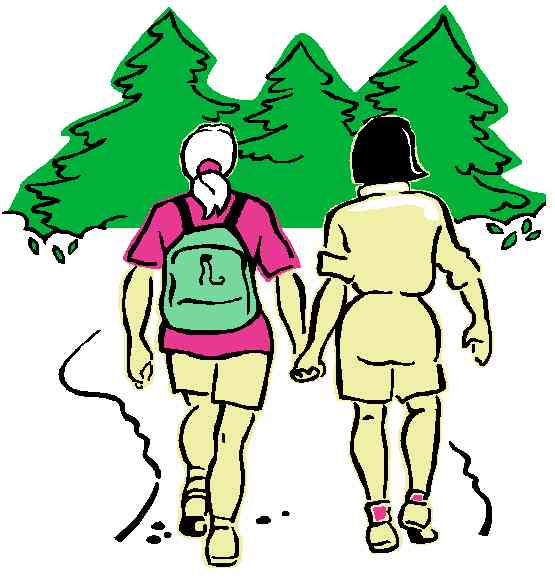 Travail réalisé par des enseignants de la circonscription de Bayonne.
Papa ou maman raconte l’histoire…
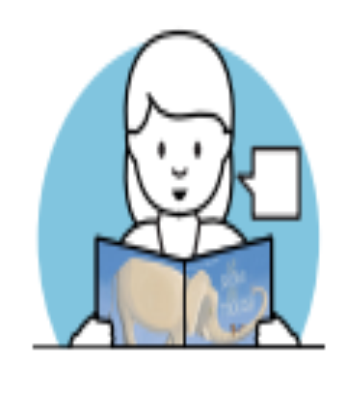 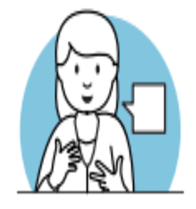 Travail réalisé par des enseignants de la circonscription de Bayonne.
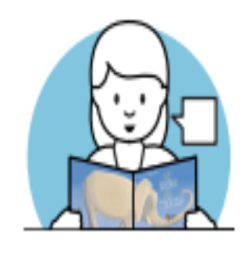 Il était une fois trois ours
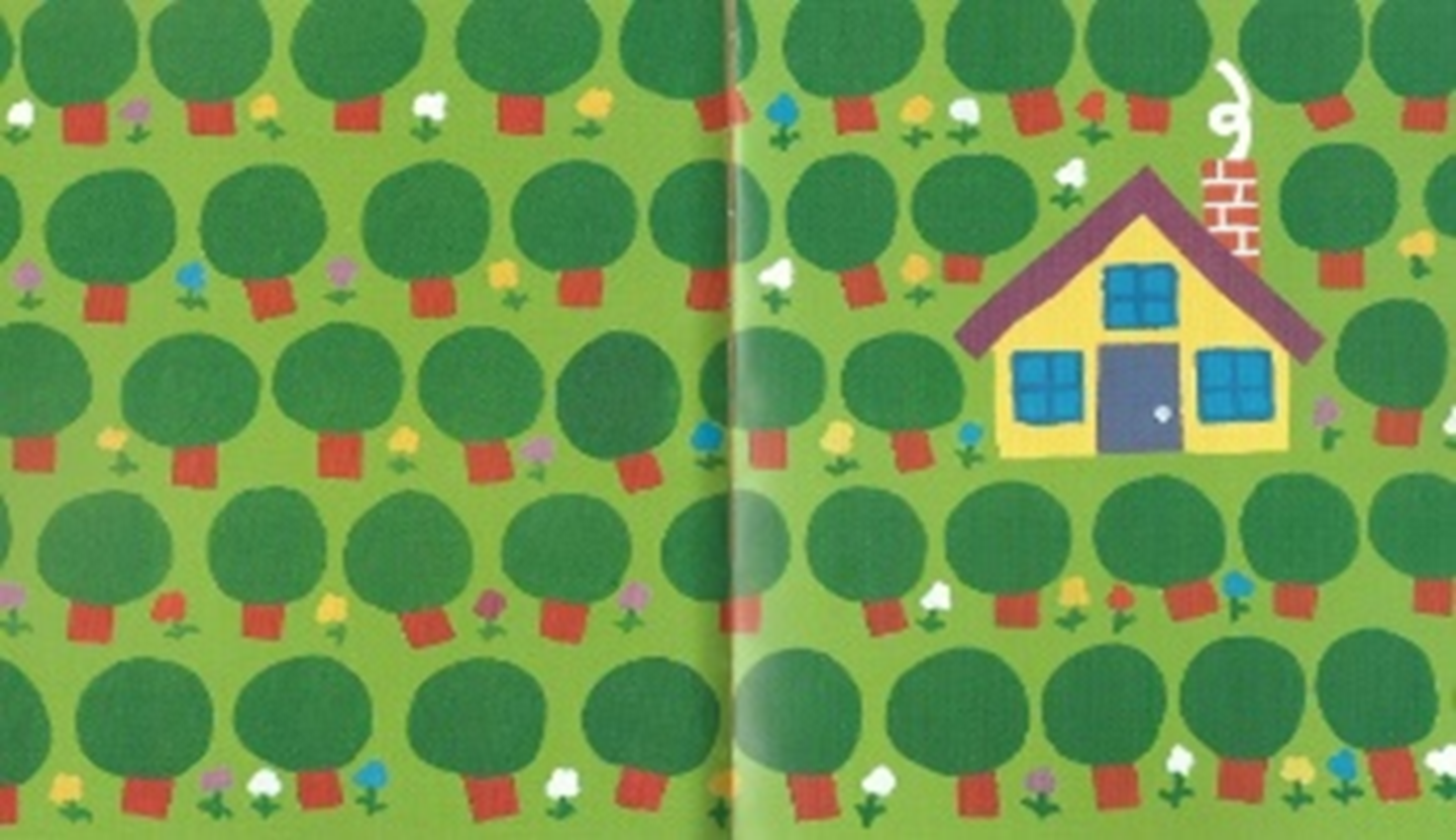 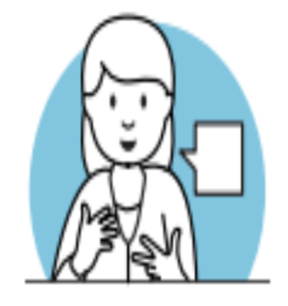 Travail réalisé par des enseignants de la circonscription de Bayonne.
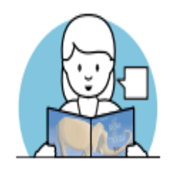 Un papa ours, une maman ours et un petit ourson.
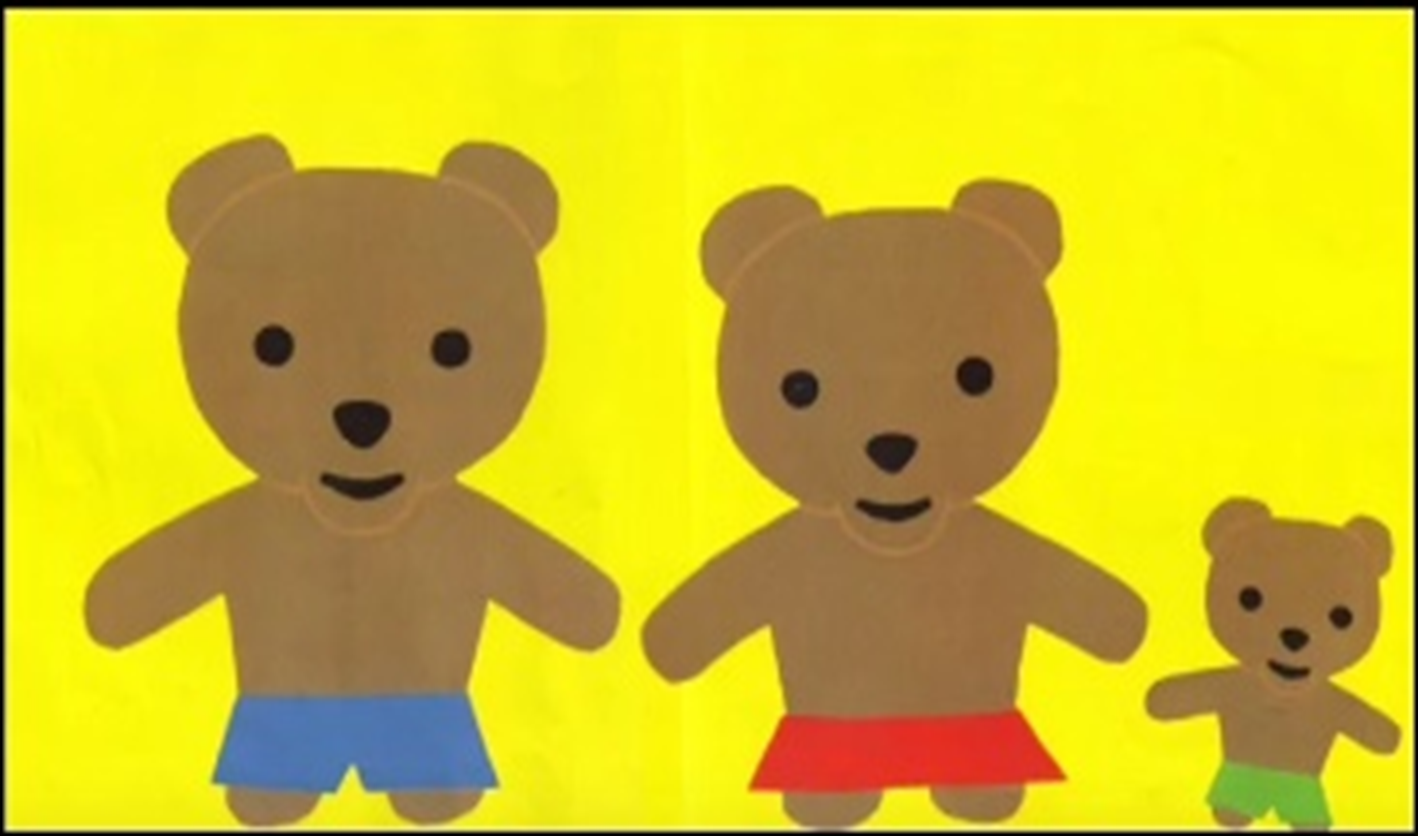 Travail réalisé par des enseignants de la circonscription de Bayonne.
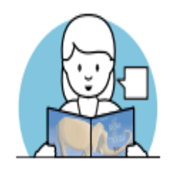 Un matin, Maman Ours prépara un délicieux chocolat.
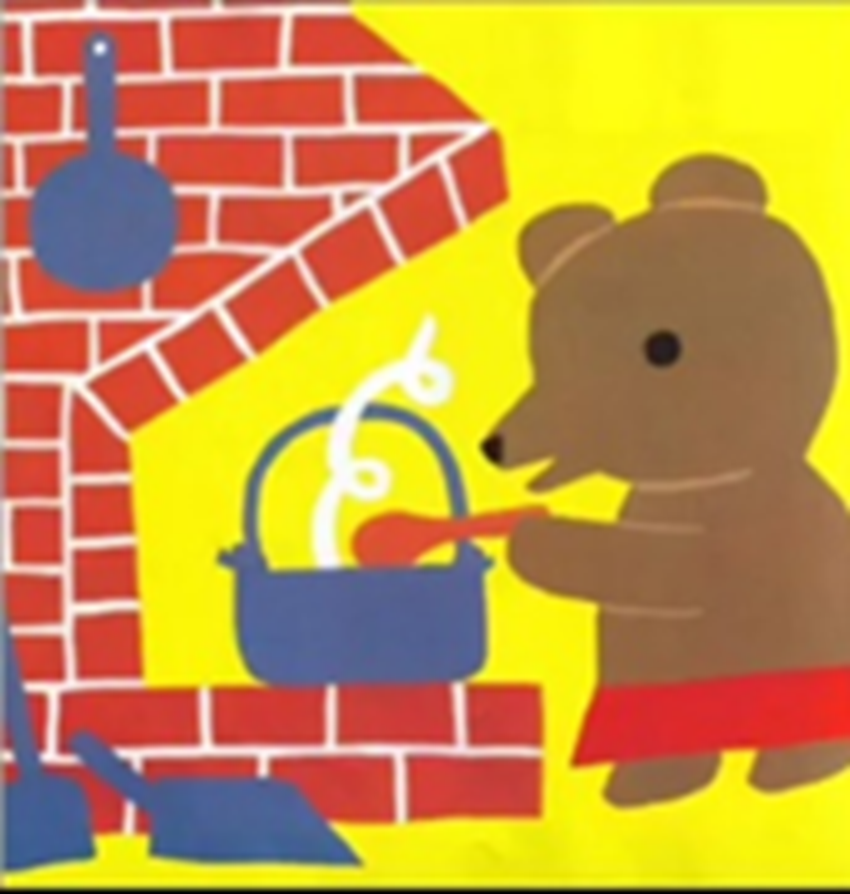 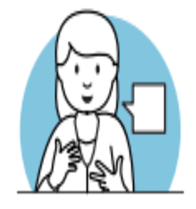 Travail réalisé par des enseignants de la circonscription de Bayonne.
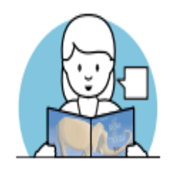 Elle en fit un grand bol pour Papa Ours, un bol un peu plus petit pour Maman Ours et un tout petit bol pour le petit ourson
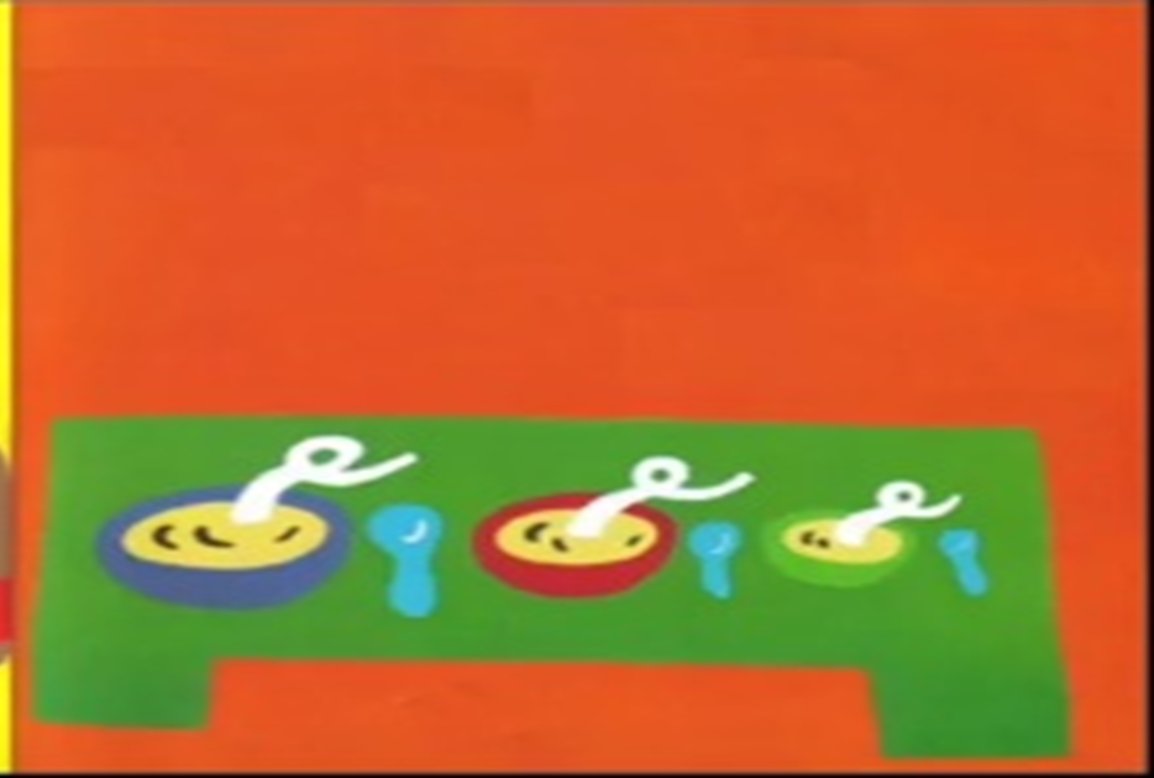 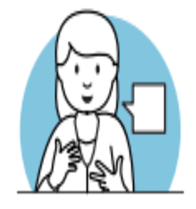 Travail réalisé par des enseignants de la circonscription de Bayonne.
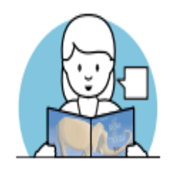 Le chocolat était brûlant. En attendant qu’il refroidisse, les trois ours partirent se promener.
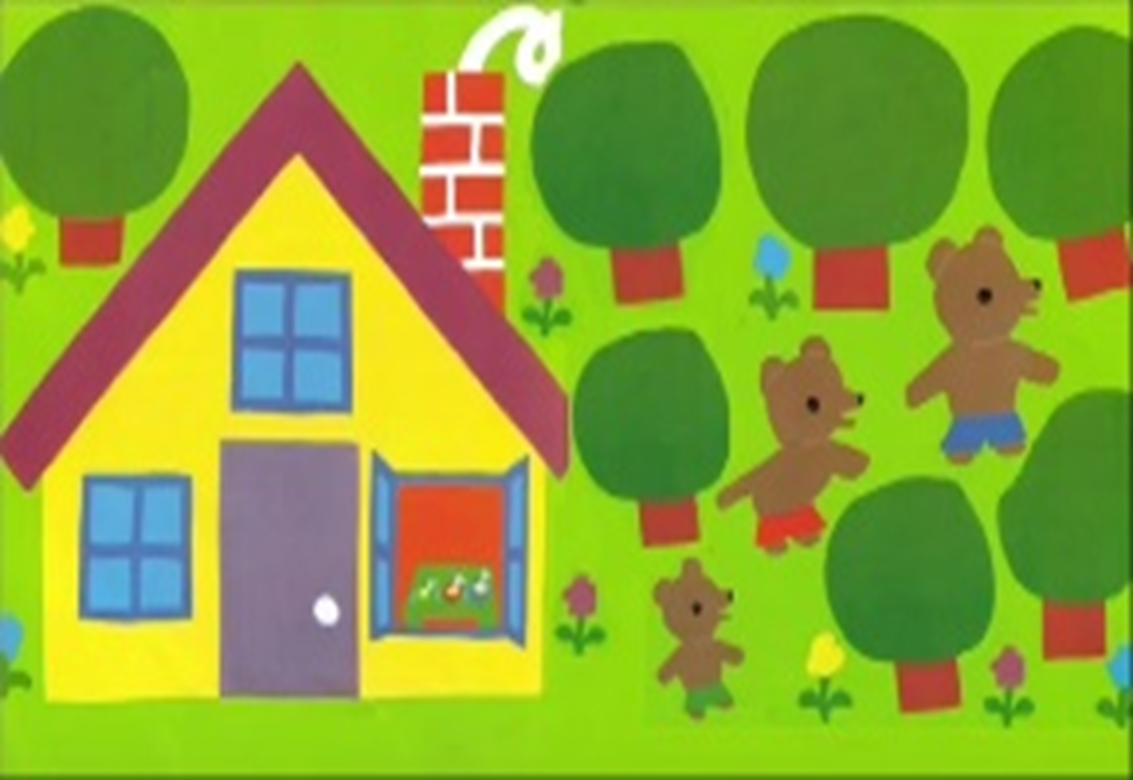 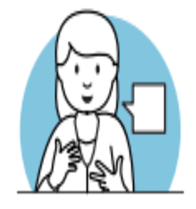 Travail réalisé par des enseignants de la circonscription de Bayonne.
Maintenant c’est au tour de votre enfant de raconter l’histoire grâce aux images qui suivent…
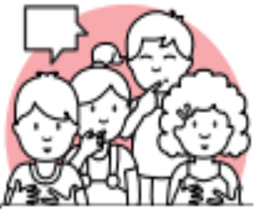 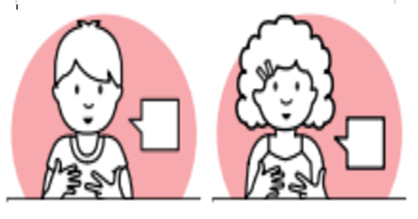 Travail réalisé par des enseignants de la circonscription de Bayonne.
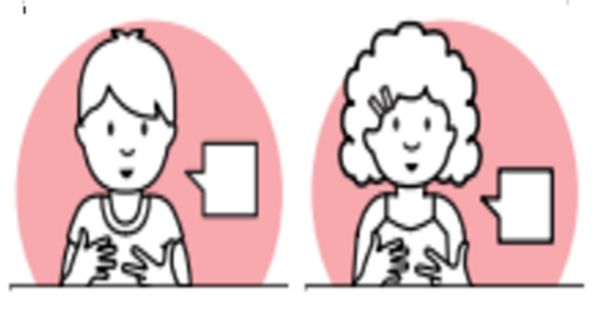 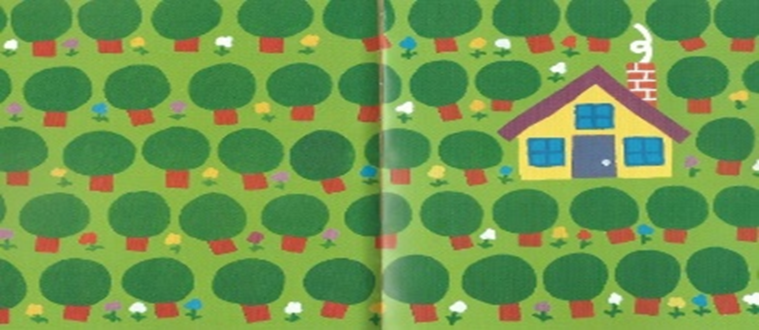 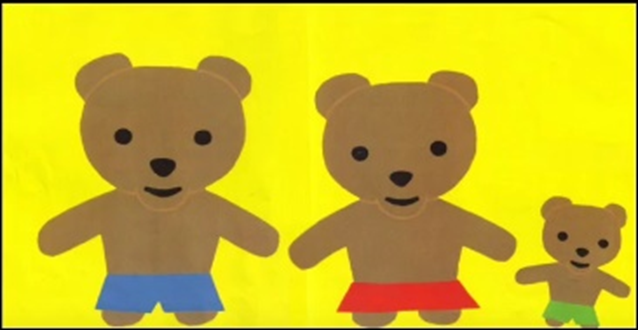 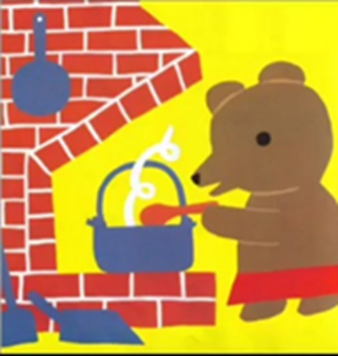 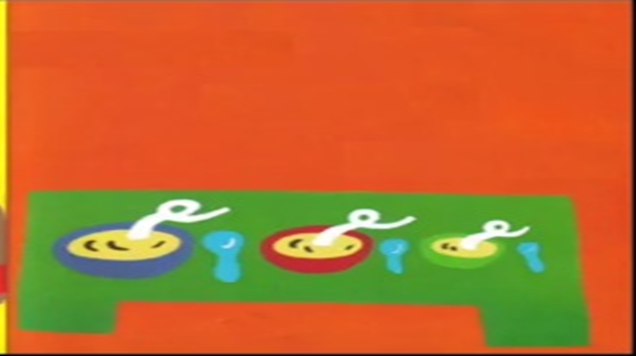 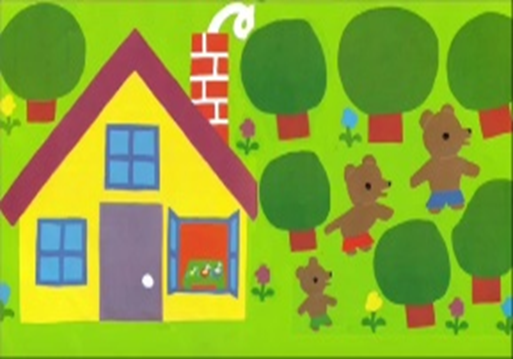 Travail réalisé par des enseignants de la circonscription de Bayonne.
Vous pouvez reprendre ensemble l’histoire en la racontant avec vos mots.
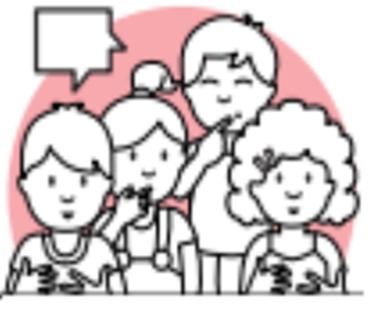 Travail réalisé par des enseignants de la circonscription de Bayonne.